Мастер-класс по экспериментальной деятельности дошкольников
Подготовила воспитатель МДОУ Детский сад №55 «Кузнечик» г. Подольска
Подчасова Светлана Геннадьевна
Тема «Волшебник воздух»Цель мастер – класса: представление опыта работы  с детьми старшего дошкольного возраста  по развитию познавательной активности через поисково – исследовательскую деятельность.
Задачи:
- повысить уровень профессиональной  компетенции участников мастер – класса по развитию познавательной активности дошкольников через поисково – исследовательскую деятельность;
- представить участникам мастер – класса одну из форм проведения опытно – экспериментальной деятельности с детьми старшего дошкольного возраста;
 - сформировать у участников мастер – класса мотивацию на использование в воспитательно – образовательном процессе опытно – экспериментальной деятельности для  развития познавательной активности дошкольников.
Детство, это пора поисков и ответов на самые разные вопросы. Исследовательская, поисковая активность — естественное состояние ребенка, он настроен на познание окружающего мира, он хочет познавать
Чем разнообразнее  и  интенсивнее  поисковая  
деятельность, тем  больше  новой  информации  получит 
 ребёнок,тем  быстрее  и  полноценнее  идёт  его  развитие.
     Известно, что ознакомление  с каким – либо предметом или явлением дает наиболее оптимальный результат, если оно носит действенный характер. Нужно предоставить детям возможность «действовать» с изучаемыми объектами окружающего мира.
     Китайская пословица гласит «Расскажи – и я забуду, покажи – и я запомню, дай попробовать - и я пойму» Это отражает всю сущность окружающего мира
Опыт 1«Поймай воздух»
Материал: целлофановый пакет
Ход опыта: взять целлофановый пакет. Взмахом пакета набрать в него воздух и зажать пакет. Показать детям, что в нем находится воздух
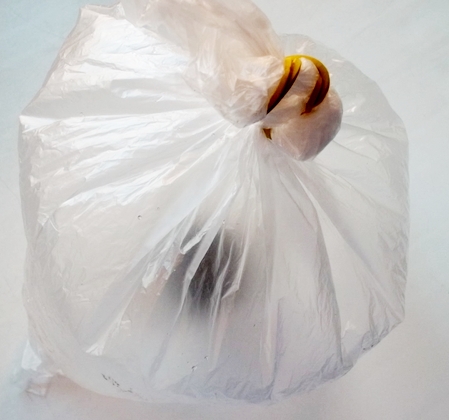 Опыт 2«Нетекучая вода»Материалы: две бутылки, две воронки, пластилин
Ход опыта: Возьмите две бутылки и вставьте в каждую из них по воронке. На одной из них замажьте горлышко вокруг воронки пластилином так, чтобы не было ни щели, ни дырочки. Сначала налейте немного воды в бутылку без пластилина -  вода беспрепятственно попадает внутрь. А теперь попробуйте наполнить бутылку с пластилином — кроме нескольких капель воды больше в бутылку не попадет ничего! А все потому, что воздух, находящийся в этой емкости не имеет возможности выйти оттуда через щели между горлышком и воронкой. И сила давление воздуха в бутылке больше силы тяжести, тянущей воду из воронки вниз, поэтому вода остается в воронке — пока не проделать хотя бы малюсенькую дырочку между горлышком и воронкой.
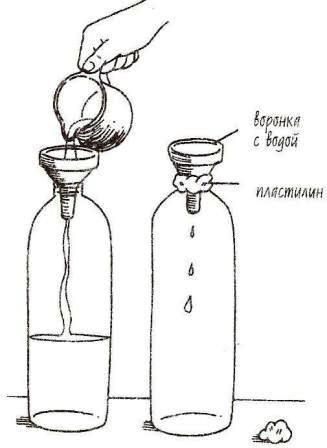 Опыт 3«Запуск ракеты»
Материалы: воздушный шарик, трубочка для коктейлей, нитки, скотч.
Ход опыта: эта забава будет интересна малышу 
довольно долго. Натяните между двумя, 
расположенными в противоположных концах 
комнаты, стульями нить, предварительно 
продев ее сквозь трубочку от сока. 
Надуйте воздушный шарик и зажмите конец 
прищепкой, чтобы не выходил воздух. 
Нарисуйте фломастером на шарике
 иллюминаторы и напишите, например, «Союз». 
При помощи скотча приклейте шарик к
 трубочке и подтяните его к одному из концов натянутой нити. Разожмите прищепку и наслаждайтесь скоростным запуском ракеты.
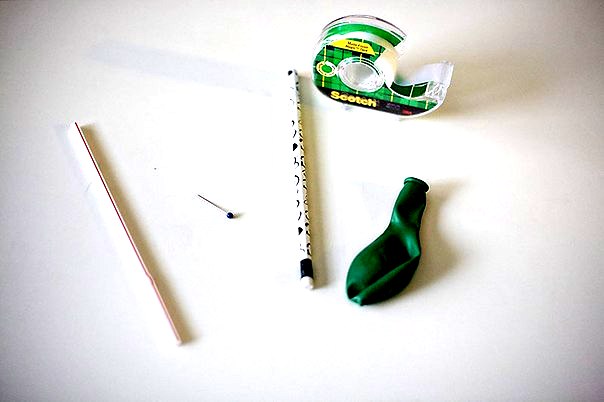 Опыт 4«Воздушные гонки»
Материалы: листы бумаги
Ход опыта: при помощи движения воздуха можно двигать предметы. Чтобы это проверить, устройте бумажные гонки. С одной стороны листа бумаги отогните около 2–3 см вверх, положите плоской стороной на чистый стол. У каждого игрока должна быть такой «гоночный» лист. Прочертите финишную линию или натяните нитку в качестве финишной ленты. По команде начните махать картонками позади листов бумаги, двигая их потоками воздуха вперед.
В качестве вариации игры можно использовать силу своего дыхания, заодно и носогубные мышцы потренируете, что очень полезно для развития речи ребенка.
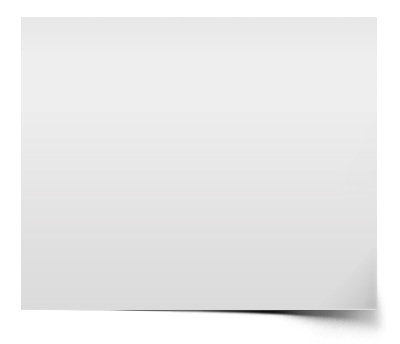 Опыт 5«Воздух в стакане»
Материалы: лист бумаги, стакан с водой
Ход опыта: чтобы удержать воду в перевернутом стакане нальем в стакан воду до самого края.
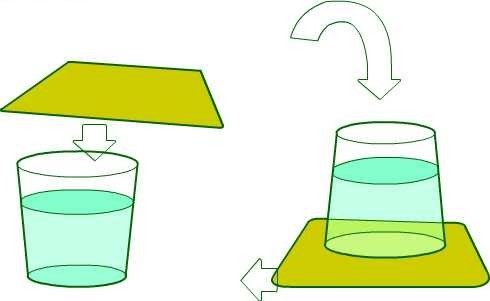 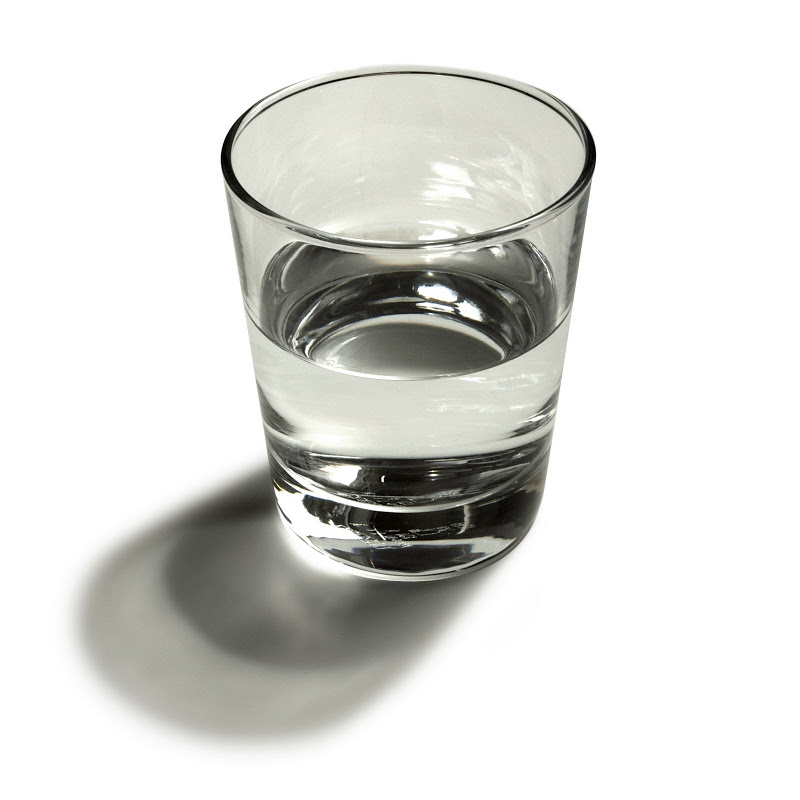 Прикрыть стакан листом плотной бумаги и, придерживая бумагу ладонью, быстро 
перевернуть стакан вверх дном. 
Давление воздуха на бумагу больше давления воды на нее
Опыт 6«Спасательный жилет»
Материалы: мандарин с кожурой, мандарин без кожуры, таз с водой
Ход опыта: отгадайте, какой из мандарин утонет быстрее — в кожуре или без нее? Вопрос поставлен неверно — утонет вообще только один. Без кожуры. И даже несмотря на то, что тот, что в кожуре, тяжелее, он все рано будет продолжать держаться на воде, ведь на нем «спасательный жилет»: в кожуре есть много пузырьков воздуха, которые и работают спасателями, выталкивая тонущий мандарин на поверхность воды.
Этот же принцип можно увидеть, используя газированную воду и кусочек пластилина величиной с рисинку. Если бросить пластилин в стакан с газированной водой, он сначала утонет, а потом всплывет на поверхность, облепленный пузырьками воздуха. Эффект закончится, когда газ выдохнется, — пластилин утонет.
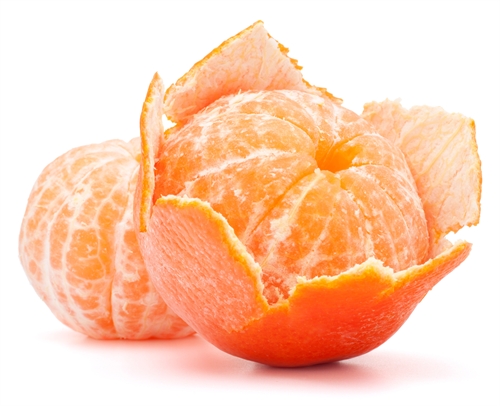 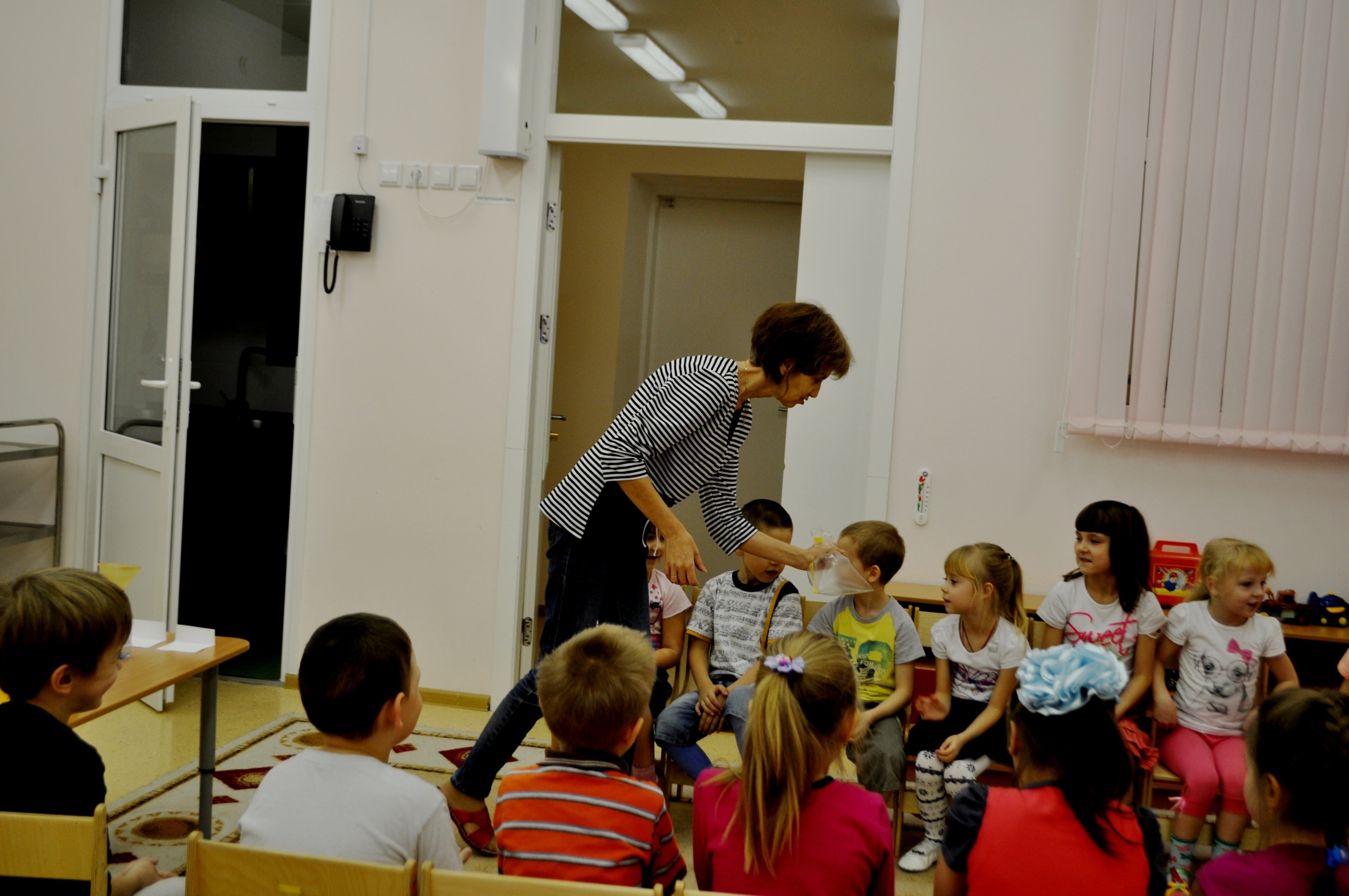 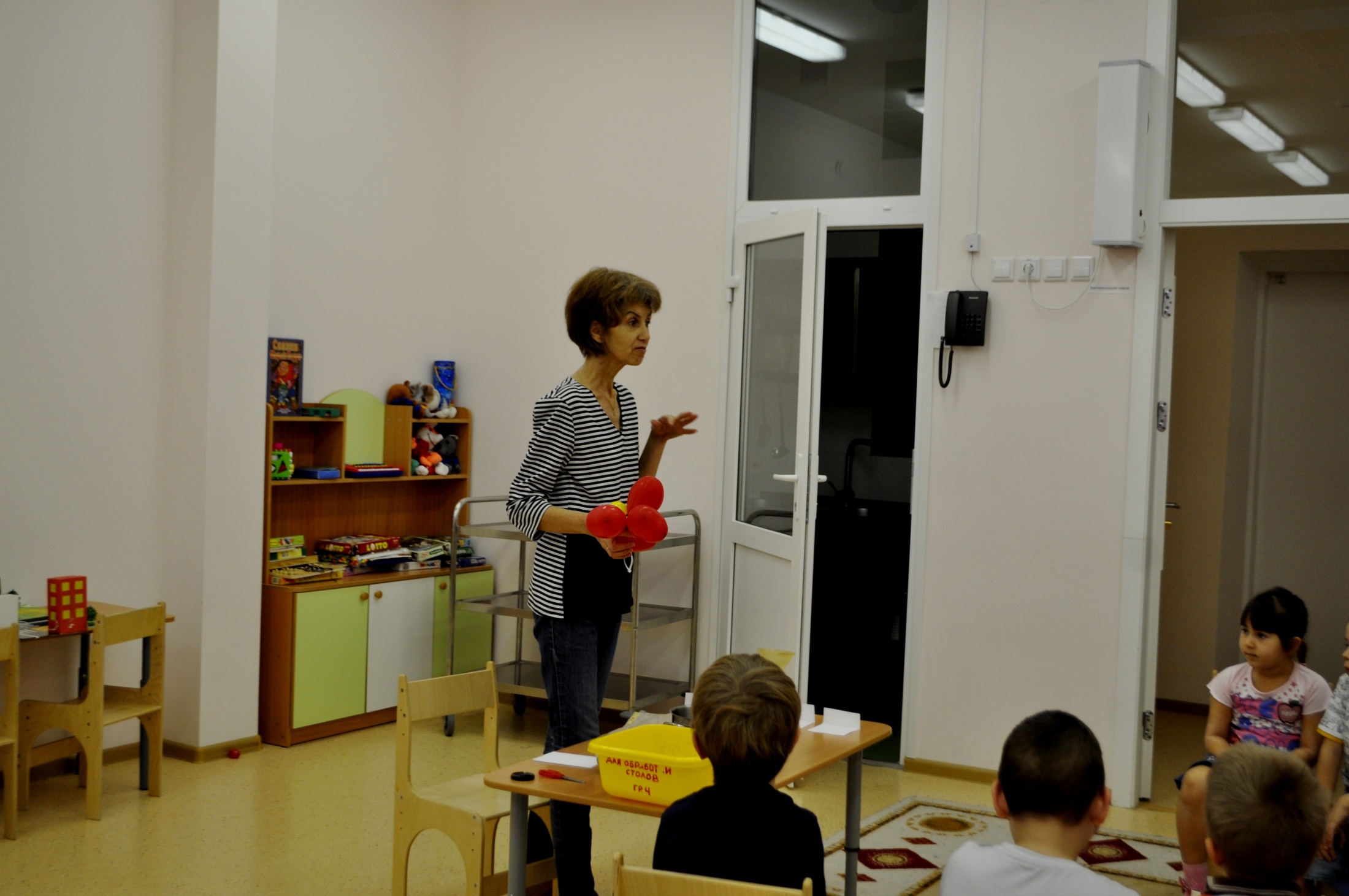 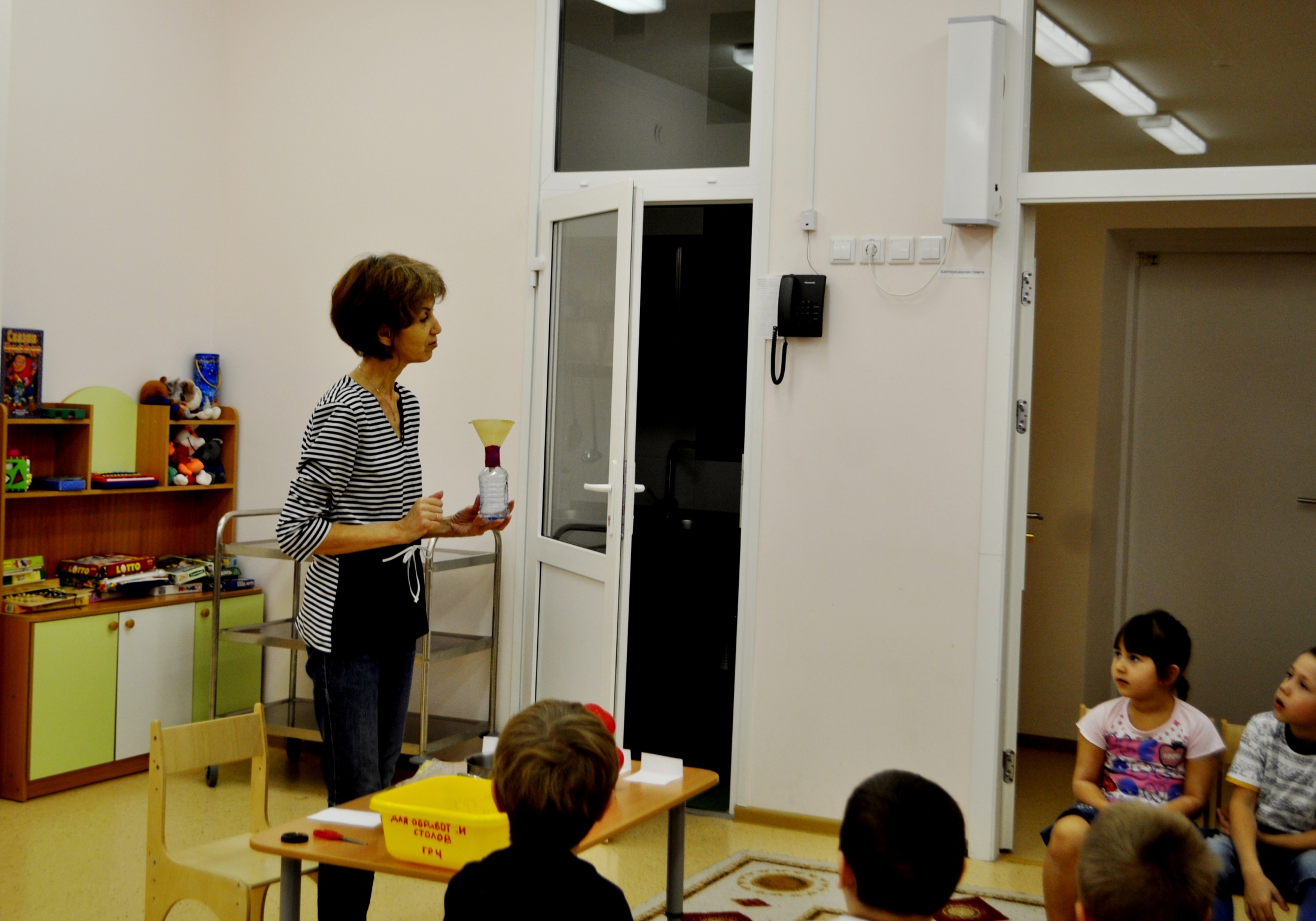 Спасибо за внимание